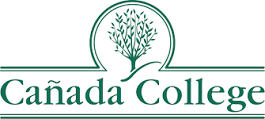 Strategic Enrollment Management Plan DRAFT and considerations
Presentation to PBC

March 18, 2020
Planning considerations
Circulation to participatory governance groups interrupted
COVID-19 represents significant new challenges to enrollment and persistence
The primary objective of Strategic Enrollment Management (SEM) is to maximize the probability that each student is able to achieve their educational goal(s) at Cañada within two years.
Goal 1: Create and publicize clear degree and certificate programs that remove barriers to completion in two years.
 
Objectives
 
1.1 Maintain clear, accurate degree and certificate program maps in Program  Mapper, including the identification and verification of hidden prerequisites.
 
Strategies
Bank old courses and degrees that we no longer offer to streamline the catalog and clarify pathways.
Evaluate high unit local degrees (over 34 degree units) to optimize degree complete-ability in two years (pursue possible bachelor’s degree in Radiology Technology). 
Evaluate the differences between the local degree and AA-T and AS-T degree requirements and consider changes to local degree requirements in order to optimize complete-ability in two years.
Goal 1: Create and publicize clear degree and certificate programs that remove barriers to completion in two years.
 
Objectives
 
1.2 Re-envision distance education to better support student completion and re-invigorate campus life
 
Strategies
Create an online course offer pattern that supports some 100% online degrees and publicize them through the CVC State network.
Strategically run more courses face-to-face to create a larger and stronger sense of community on campus.
Strategically offer classes online to assist our “home campus” students’ attainment of their educational goals.
Expand the role of “hybrid” courses to realize the benefits of online while building and maintaining face to face community
Goal 1: Create and publicize clear degree and certificate programs that remove barriers to completion in two years. 
Objectives

1.3. Be the preferred college choice for local High School students
 
Strategies
Create and scale dual enrollment opportunities for high school students
Create more robust K-14 academic pathway programs (including summer programs)
 
1.4. Increase conversion of Adult Education and English Language Learners (ESL) to Cañada College degree and certificate programs.
 
Strategies
Develop GE/whole programs at the Menlo Park site or other off-campus locations to help with access
 
1.5. Develop and strengthen Career Education degrees/certificates that are not available at the other two campuses and/or for which there is excess demand in our service area.

1.6 Strengthen transfer support services, including our 2+2 agreements and the University Center.
Goal 2:  Create and manage a course schedule focused on student completion in two years.
 
Objectives
 
2.1 Create a Student-First Schedule that reduces scheduling conflicts and creates course-taking opportunities for students.
 
Strategies
Evaluate the current block schedule (MTWTh) and consider converting MW blocks to MWF blocks 
Accommodate high unit courses (5+) such as the new math and English co-requisite courses.
Enable a college hour
Create a full year course offer pattern (aka an “Annual Schedule”) to aid students’ planning as well as strategically manage course offerings and minimize class cancellations.
Create more program options on an evenings and weekends schedule
Make better use of summers to support student completion
Goal 3:  Align and sustain pro-active student support services with programs of study to ensure effective and timely student enrollment, retention, persistence and completion.
 
Objectives
 
3.1  Streamline the transcript evaluation process. (new from Counseling Dept on 3/3/2020)
3.2  Ensure all students are well connected to the College, including connections to fellow students, faculty, services, programs, and resources.
3.3  Implement Guided Pathways Initiatives related to aligning student supports with clear programs of study.
 
Strategies
Create and sustain Interest Area Success Teams
Develop, launch and sustain First Year Experience programs for each Interest Area
Scale the number of opportunities for Career Exploration, work-based learning and job placement in each Interest Area across all student types
Goal 4:  Align marketing, messaging and outreach with our programs, schedule, and supportive services and programs
 
Objectives 
 
4.1  Be known as the college where students complete in two years.
4.2  Increase the percentage of high school students from the Sequoia Union High School District coming to Cañada within one year of completing high school.
4.3  Be known as the college that is responsive to our community’s evolving needs by providing dynamic, evolving, quality instructional programs from which students can launch careers that make a living wage.
 
Strategies
Develop an updated marketing, messaging and outreach strategy to support the objectives of this plan. Include implementation plans for paper, online and social media
Create a cross-functional, on-going Marketing and Outreach Work Group to align and coordinate outreach across the College
Engage community partners around the College’s strategic enrollment management objectives